CJBB84
Morfologické varianty a dublety – korpus jako zdroj dat pro observace a generalizace
(variantní a dubletní koncovky v české substantivní flexi)
-i/-ové/-é
[tag="N.MP1.*"]
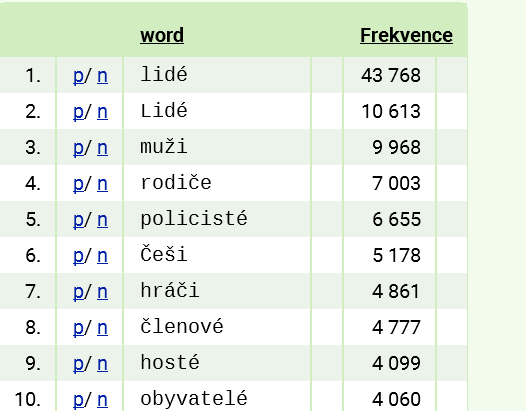 -i
muži – Češi - zástupci
?vzor  předseda [lemma=".*a"]
-ové
členové – vítězové - starostové
?vzor soudce [lemma=".*[eě]"]
-é
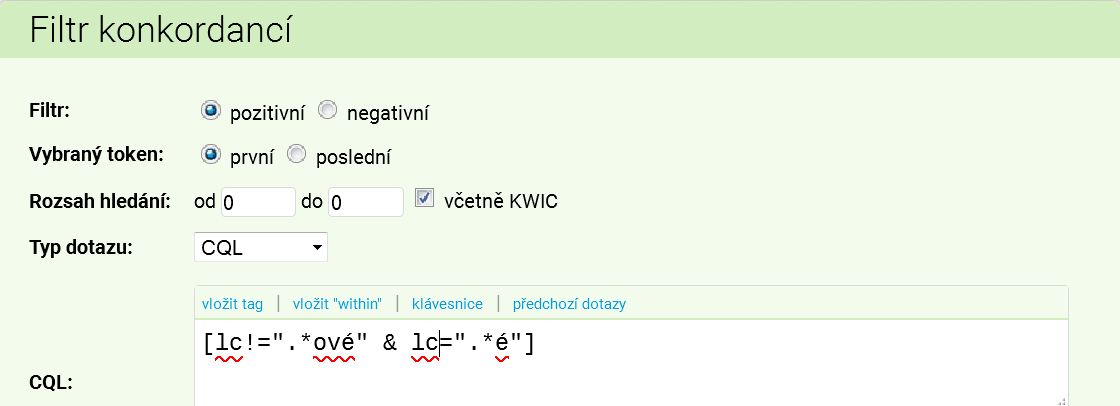 lidé – policisté- hosté – obyvatelé - občané
?vzor soudce [lemma=".*[eě]"]
-e/-ě
rodiče – koně - prarodiče
dublety
Které kombinace jsou možné?
-ové/-é ?
rodiči, koni jako nom. pl. ?
Co je důvodem absence koncovky –é u vzoru soudce?
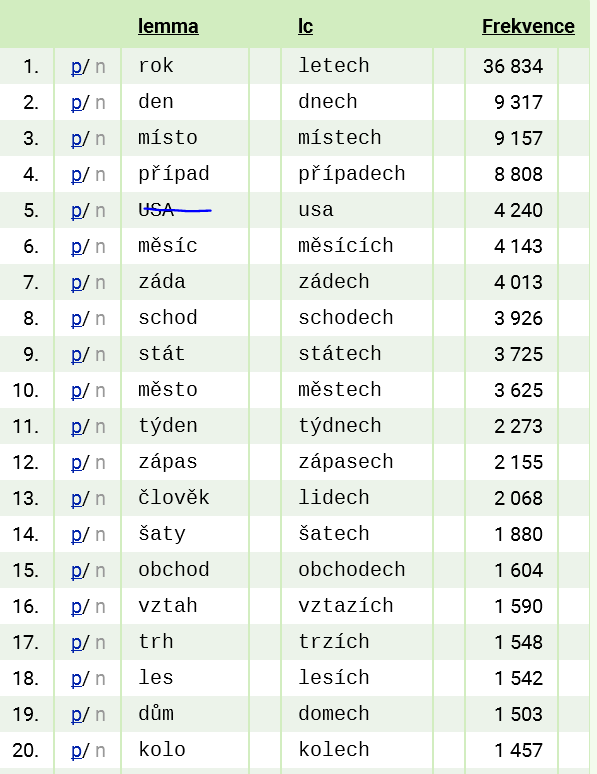 -ech/-ích/-ách
[tag="N.[MIN]P6.*"]
? -ách
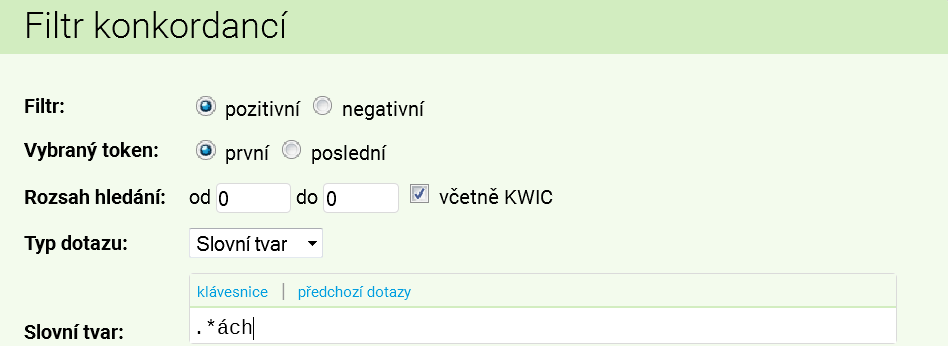 kolečko - sen
? M [tag="NNM.*"]
Distribuce -ích/-ech
Měkké vzory
Tvrdé vzory
?lesích
-0 v gen. pl.
-ů
-í
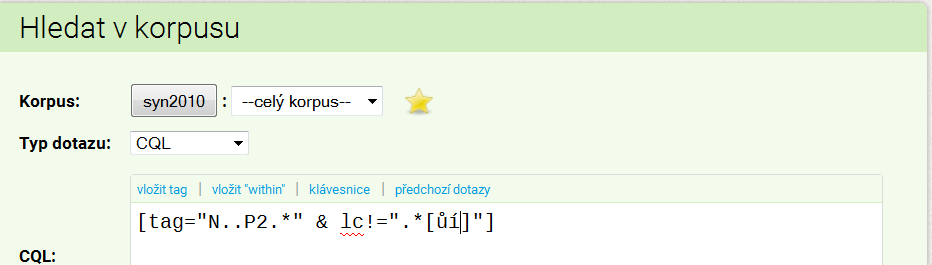 koruna - procento
? kromě žena/město
Peněz – přátel – Čech – zvířat - silnic
?vzor moře
kromě vzoru kuře
?vzor růže
Kromě na -ice
N-filtr
Domácí úkol na 9. 11. 2016
Podobným způsobem zpracujte pravidla distribuce koncovek –u/-e/-i ve vokativu sg. maskulin